CPHS White Coat Ceremony
Marching in
Faculty walk in – 2nd
Students walk in first
Niemi
McClellan
Dillner
Moore
Gregory
Parker
Adams
Johnson
Green
Myers
Mills
Platform party March last
Honor code book
Podium
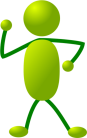 X  X  X  X  X  X  X  X  X  X  X  X  X  X  X  X  X  X  X X 
X  X  X  X  X  X  X  X  X  X  X  X  X  X  X  X  X  X  X X 
X  X  X  X  X  X  X  X  X  X  X  X  X  X  X  X  X  X  X X
X  X  X  X  X  X  X  X  X  X  X  X  X  X  X  X  X  X  X X 
X  X  X  X  X  X  X  X  X  X  X  X  X  X  X  X  X  X  X X 
X  X  X  X  X  X  X  X  X  X  X  X  X  X  X  X  X  X  X X 
X  X  X  X  X  X  X  X  X  X  X  X  X  X  X  X  X  X  X X 
X  X  X  X  X  X  X  X  X  X  X  X  X  X  X  X  X  X  X X
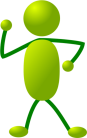 Students
X  X  X  X  X  X  X  X  X  X  X  X  X  X  X  X  X  X  X X 
X  X  X  X  X  X  X  X  X  X  X  X  X  X  X  X  X  X  X X 
X  X  X  X  X  X  X  X  X  X  X  X  X  X  X  X  X  X  X X
Faculty
CPHS White Coat Ceremony
Stage details
Niemi
McClellan
Dillner
Moore
Gregory
Parker
Adams
Johnson
Green
Myers
Mills
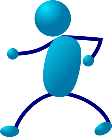 Podium
Name 
card
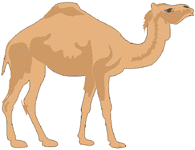 Honor code book
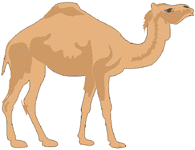 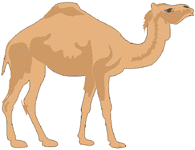 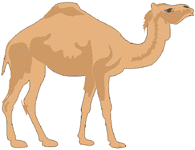 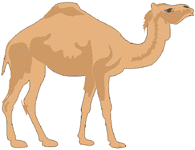 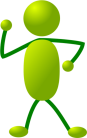 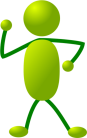 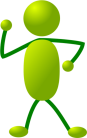 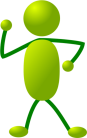 X  X  X  X  X  X  X  X  X  X  X  X  X  X  X  X  X  X  X X 
X  X  X  X  X  X  X  X  X  X  X  X  X  X  X  X  X  X  X X 
X  X  X  X  X  X  X  X  X  X  X  X  X  X  X  X  X  X  X X
X  X  X  X  X  X  X  X  X  X  X  X  X  X  X  X  X  X  X X 
X  X  X  X  X  X  X  X  X  X  X  X  X  X  X  X  X  X  X X 
X  X  X  X  X  X  X  X  X  X  X  X  X  X  X  X  X  X  X X 
X  X  X  X  X  X  X  X  X  X  X  X  X  X  X  X  X  X  X X 
X  X  X  X  X  X  X  X  X  X  X  X  X  X  X  X  X  X  X X
Students
X  X  X  X  X  X  X  X  X  X  X  X  X  X  X  X  X  X  X X 
X  X  X  X  X  X  X  X  X  X  X  X  X  X  X  X  X  X  X X 
X  X  X  X  X  X  X  X  X  X  X  X  X  X  X  X  X  X  X X
Faculty
Marching out order
Platform Party
Faculty
Students
CPHS White Coat Ceremony
Marching out
Platform party Marching Out – 1st
Niemi
McClellan
Dillner
Moore
Gregory
Parker
Adams
Johnson
Green
Mills
Myers
Honor code book
Students fall in line behind faculty and walk out last
X  X  X  X  X  X  X  X  X  X  X  X  X  X  X  X  X  X  X X 
X  X  X  X  X  X  X  X  X  X  X  X  X  X  X  X  X  X  X X 
X  X  X  X  X  X  X  X  X  X  X  X  X  X  X  X  X  X  X X
X  X  X  X  X  X  X  X  X  X  X  X  X  X  X  X  X  X  X X 
X  X  X  X  X  X  X  X  X  X  X  X  X  X  X  X  X  X  X X 
X  X  X  X  X  X  X  X  X  X  X  X  X  X  X  X  X  X  X X 
X  X  X  X  X  X  X  X  X  X  X  X  X  X  X  X  X  X  X X 
X  X  X  X  X  X  X  X  X  X  X  X  X  X  X  X  X  X  X X
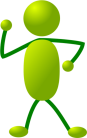 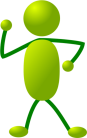 Students
Faculty walk out – 2nd after platform party
X  X  X  X  X  X  X  X  X  X  X  X  X  X  X  X  X  X  X X 
X  X  X  X  X  X  X  X  X  X  X  X  X  X  X  X  X  X  X X 
X  X  X  X  X  X  X  X  X  X  X  X  X  X  X  X  X  X  X X
Faculty
Information for Students
(you are responsible for making sure you do not forget your coat on Friday)
Please dress professionally. Avoid excessively high heel shoes and short dresses/skirts, suit jackets not necessary, name tags also not required now.
You are scheduled for a class picture at 1:00pm on the steps of Taylor Hall, be on time. 
In Maddox Hall you will receive your name card and be put into line. You will walk to the Convocation Center at a designated time. 
Students and families can park at the convocation center parking lot
There will be a parking area specifically for handicap, please have your families arrive early if they wish to get one of these spots
Golf carts are available to assist only those WHO NEED assistance only (they will NOT be for all guests)
Information for Students
Wear coat on right arm and make sure it is unbuttoned
Go to first camel and wait for nod from Dr. Moore
Walk to small podium – hand name card to Dr. Moore
Wait for your name to be called and walk to next camel
Stand at the camel and hand your coat to Dr. Green who will then give it to Dr. Myers for you to be coated
Smile for the camera
Walk in front of the large podium
Go to the next camel in front of Dr. Adams to shake hands
Go to small podium and sign the honor code book
Go down the steps on the other side of the stage
Return to your row and be seated
When the ceremony is over, Hayle McClellan will provide the benediction. When she has finished, the music will start, you are to remain in place until the platform party has exited the stage. Your ushers will direct you on when to exit.